Lateral dorsal infundibular approach: an alternative option for the safe completion of difficult laparoscopic cholecystectomy
HOD-Prof Dr.J.A.Jayalal, M.S.,FRCS.,Ph.D
Chief- Dr. Nagalekshmi M.S., D.G.O
Assistant Professor
Dr. Geolin Mithun M.S
Dr. Ram Praveen M.S                             Review by Dr.B.Vignesh
                                                                  First year Postgraduate
                                                          Department of General Surgery
Author details

Department of Hepatobiliary Surgery, 
The 925Th Hospital of the Chinese Institute of Hepatobiliary 
Surgery, First Affiliated Hospital, Army Military Medical University, Shapingba 
District, Galtonian Main Street 29, Chongqing 400038, China.
Aim of study
The main aim of this study is in cases of Acute cholecystitis to avoid
 Bile duct injury  by using laparoscopic subtotal cholecystectomy
 technique to explore and mark the infundibulum to determine the
 initial anatomical landmarks, from the lateral submucosal approach to
 the dorsal, until complete circumferential dissection of the
 infundibulum allows Critical view of safety, and the Gall bladder can
 then be removed in sections.
Methods
Type of study: Retrospective single centre study

Sample size : 469

Duration of study : July 2016 to June 2021
INCLUSION CRITERIA
   The patients who met a Tokyo Guidelines 2018 criteria for the  
    diagnosis of Acute cholecystitis and performed the lateral dorsal    
    infundibular approach were included in the analysis.

EXCLUSION CRITERIA
    Patients with Gallbladder cancer confirmed by post operative HPE.
Technique
Critical view of safety
Hepatocystic triangle  dissection to identify the cystic duct and cytic artery 

Dissection of GB from cystic plate

Only two structures entering the GB – cystic duct and cystic artery
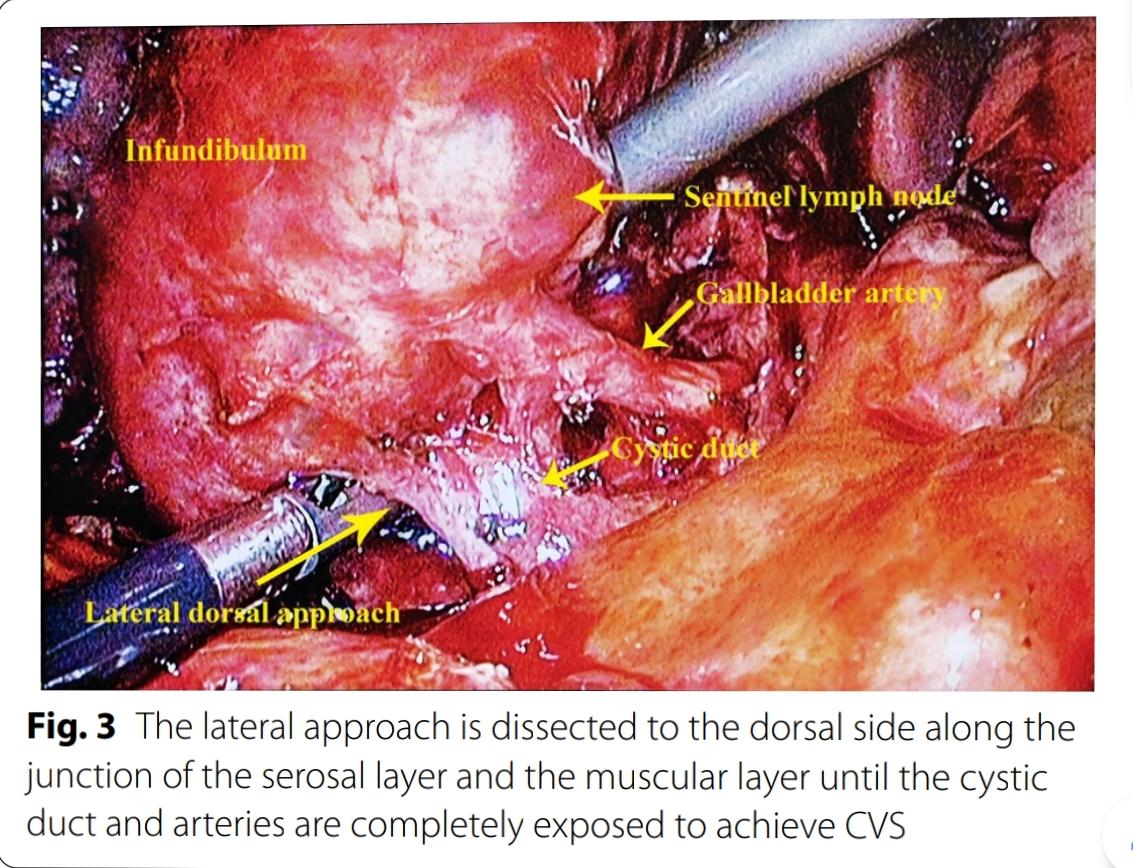 At this point, the dissection of the infundibulum is complete. To avoid Bile duct injury, the cystic duct can be dissected according to the actual situation. Once the Critical view of safety is reached, the confluence of the infundibulum and the cystic duct is ligated using clips.
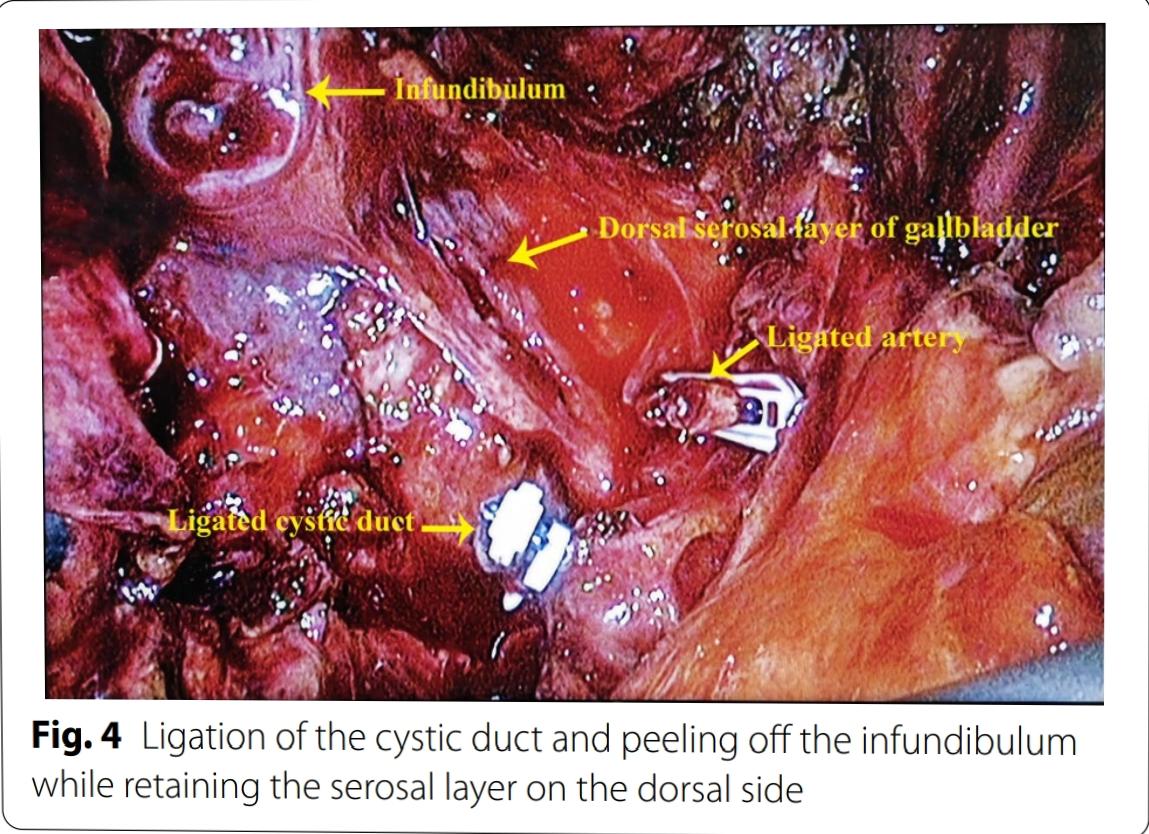 Results
Total sample 469
Male - 176
Female - 293
Mean age - 55.1 years
Patients with anomalies in cystic duct and hepatic duct found preoperatively using MRCP – 64
Elective surgery- 438
Emergency surgery – 31
Patient requiring conversion - 10
RESULTS   

 The described technique was completed successfully in 439 patients i.e 92.5% of total sample size

Fenestrating subtotal cholecystectomy : 13 (2.1%)
Reconstituting subtotal cholecystectomy : 22(4.7%)

Postoperative bile leaks: 4 patients(0.9%)
3 in fenestrating and 1 in reconstituting of which except one case all healed        spontaneously with ERCPwithin 1 to2 weeks
Remaining one case took two months to heal spontaneously due to non refusal      for ERCP by the patient.

No retained stones
RESULTS

Mean operation time  117.0 minutes +/- 34.5 mind

Mean blood loss : 146.9+/- 53.2 ml

Mean duration of hospital stay : 7.6 +/- 2 days
Conclusion
Minimally invasive surgery has great benefits and is extremely attractive to patients and surgeons; however acute cholecystitis presents a challenge for surgeons carrying out Laparoscopic cholecystectomy. 
 
During difficult Laparoscopic cholecystectomy, CVS can gradually achieved by changing the surgical approach and safely peeling of the infundibulum first to achieve cholecystectomy.
Limitations
Single center study
Retrospective study
Small sample size
References
1. Umezawa Kamarajah SK, Karri S, Bundred JR, Evans RPT, Lin A, Kew T, Ekeozor C, 
Powell SL, Singh P, Grifths EA. Perioperative outcomes after laparoscopic 
cholecystectomy in elderly patients: a systematic review and meta-analy-
sis. Surg Endosc. 2020;34(11):4727–40.
2. NIH Consensus conference. Gallstones and laparoscopic cholecystec-
tomy. JAMA. 1993;269(8):1018–24.
3. Wakabayashi G, Iwashita Y, Hibi T, Takada T, Strasberg SM, Asbun HJ, Endo 
I, Umezawa A, Asai K, Suzuki K, et al. Tokyo Guidelines 2018: surgical 
management of acute cholecystitis: safe steps in laparoscopic cholecys-
tectomy for acute cholecystitis (with videos). J Hepatobiliary Pancreat Sci. 
2018;25(1):73–86.
4. Yamashita Y, Takada T, Strasberg SM, Pitt HA, Gouma DJ, Garden 
OJ, Buchler MW, Gomi H, Dervenis C, Windsor JA, et al. TG13 surgi-
cal management of acute cholecystitis. J Hepatobiliary Pancreat Sci. 
2013;20(1):89–96.
5. Brunt LM, Deziel DJ, Telem DA, Strasberg SM, Aggarwal R, Asbun H, Bonjer 
J, McDonald M, Alseidi A, Ujiki M et al. Safe cholecystectomy multi-
society practice guideline and state of the art consensus conference on 
prevention of bile duct injury during cholecystectomy. Ann Surg 2020, 
272(1):3–23.
6. Strasberg SM, Pucci MJ, Brunt LM, Deziel DJ. Subtotal Cholecystectomy-
"Fenestrating" vs “Reconstituting” subtypes and the prevention of bile 
duct injury: defnition of the optimal procedure in difcult operative 
conditions. J Am Coll Surg. 2016;222(1):89–96.
13. Strasberg SM, Hertl M, Soper NJ. An analysis of the problem of 
biliary injury during laparoscopic cholecystectomy. J Am Coll Surg. 
1995;180(1):101–25.
14. Boerma D, Rauws EA, Keulemans YC, Bergman JJ, Obertop H, Huibregtse 
K, Gouma DJ. Impaired quality of life 5 years after bile duct injury dur-
ing laparoscopic cholecystectomy: a prospective analysis. Ann Surg. 
2001;234(6):750–7.
15. Booij KAC, de Reuver PR, van Dieren S, van Delden OM, Rauws EA, Busch 
OR, van Gulik TM, Gouma DJ. Long-term impact of bile duct injury on 
morbidity, mortality, quality of life, and work related limitations. Ann Surg. 
2018;268(1):143–50.
16. Cirocchi R, Panata L, Grifths EA, Tebala GD, Lancia M, Fedeli P, Lauro 
A, Anania G, Avenia S, Di Saverio S, et al. Injuries during laparoscopic
cholecystectomy: a scoping review of the claims and civil action judge-
ments. J Clin Med. 2021;10:22.
17. Kohga A, Suzuki K, Okumura T, Yamashita K, Isogaki J, Kawabe A, Kimura T. 
Does preoperative MRCP imaging predict risk for conversion to subtotal 
cholecystectomy in patients with acute cholecystitis? Surg Endosc. 
2021;35(12):6717–23.
18. Tonolini M, Ravelli A, Villa C, Bianco R. Urgent MRI with MR cholangio-
pancreatography (MRCP) of acute cholecystitis and related complica-
tions: diagnostic role and spectrum of imaging fndings. Emerg Radiol. 
2012;19(4):341–8.
Thank you ….